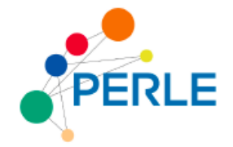 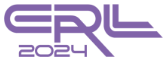 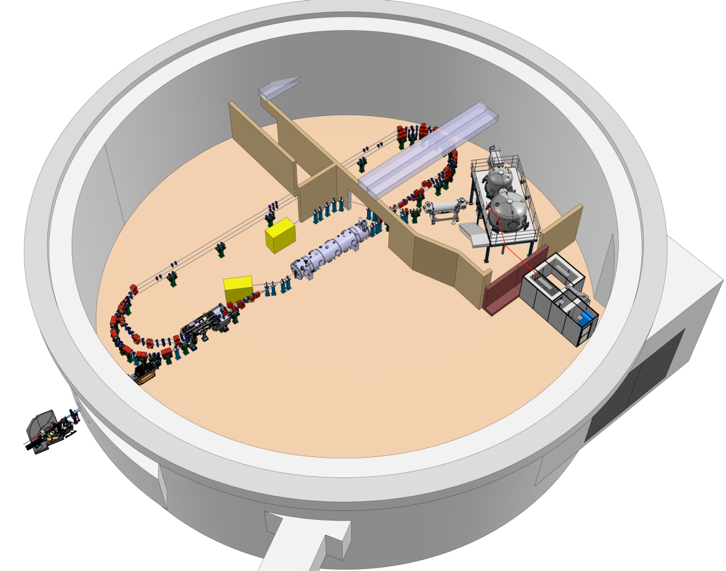 September 24-27, 2024 KEK, Tsukuba, Japan
PERLE Potential Applications
Walid Kaabi
IJCLab / Université Paris-Saclay/ IN2P3-CNRS

On behalf of PERLE Collaboration
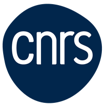 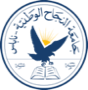 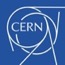 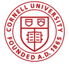 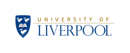 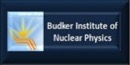 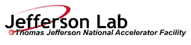 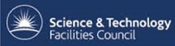 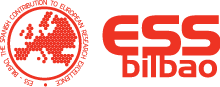 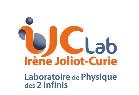 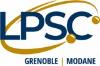 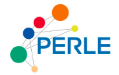 Introduction:
PERLE: Powerful Energy Recovery Linac for Experiments
PERLE: Powerful Energy Recovery Linac for Experiments
PERLE: Powerful Energy Recovery Linac for Experiments
Demonstration of multi-turn and high current operation:
Careful attention to machine design (Lattice, beam dynamics and collective effects, filling pattern, BBU…) 
Good control of the beams (shape, position, synchronisation, losses…)  

Validation of ambitious technical choices:
High-charge electron gun: 500 pC at 40 MHz
Optimized 800 MHz SRF system designed to maximize efficiency  
Switchyards and common circulation arcs for accelerated and decelerated beams
Non-invasive diagnostics 
…
Experiments compatible with ERL functioning
No/small impact on beam after interaction
No important changes in beam path length during implementation 
Of interest for the lab/institute team/community.  
Special beam requirements:
Injector and lattice flexibility: charge, emittance, bunch length, dispersion…
Need of dedicated optics/diagnostics in IP region 
Impact on machine footprint
Equipment/spectrometer/detector in IP region or elsewhere, additional shielding/cooling…
24/09/2024
PERLE Potential Applications - ERL 24 Workshop
2
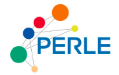 Introduction:
Foremost, PERLE is an ERL demonstrator: 

Its construction, commissioning, debugging and tuning up to the optimal parameters will require time.
Further accelerator developments should still possible and time should be allocate for it (implementation of new technology enhancing PERLE efficiency, new diagnostics…).

But, to fund the machine construction, cover its running cost and then ensure its longevity, we could not relay only on the demonstrator argument. Applications are always required by funding agencies, mostly on R&D fields or societal applications.

A trade off between a demonstration machine and a users facility was found 
It is foreseen that PERLE will host 2 R&D set-up for :
Inverse Campton scattering source (ICS)
Electron scattering on online produced Radioactive ion experiment.  

The emplacement of the two experiments have to be anticipated in the design phase to avoid unwanted modification of the path length during implementation, the cross talk between magnetic elements at crowded regions…
24/09/2024
PERLE Potential Applications - ERL 24 Workshop
3
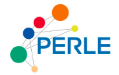 Interaction Points locations and constrains
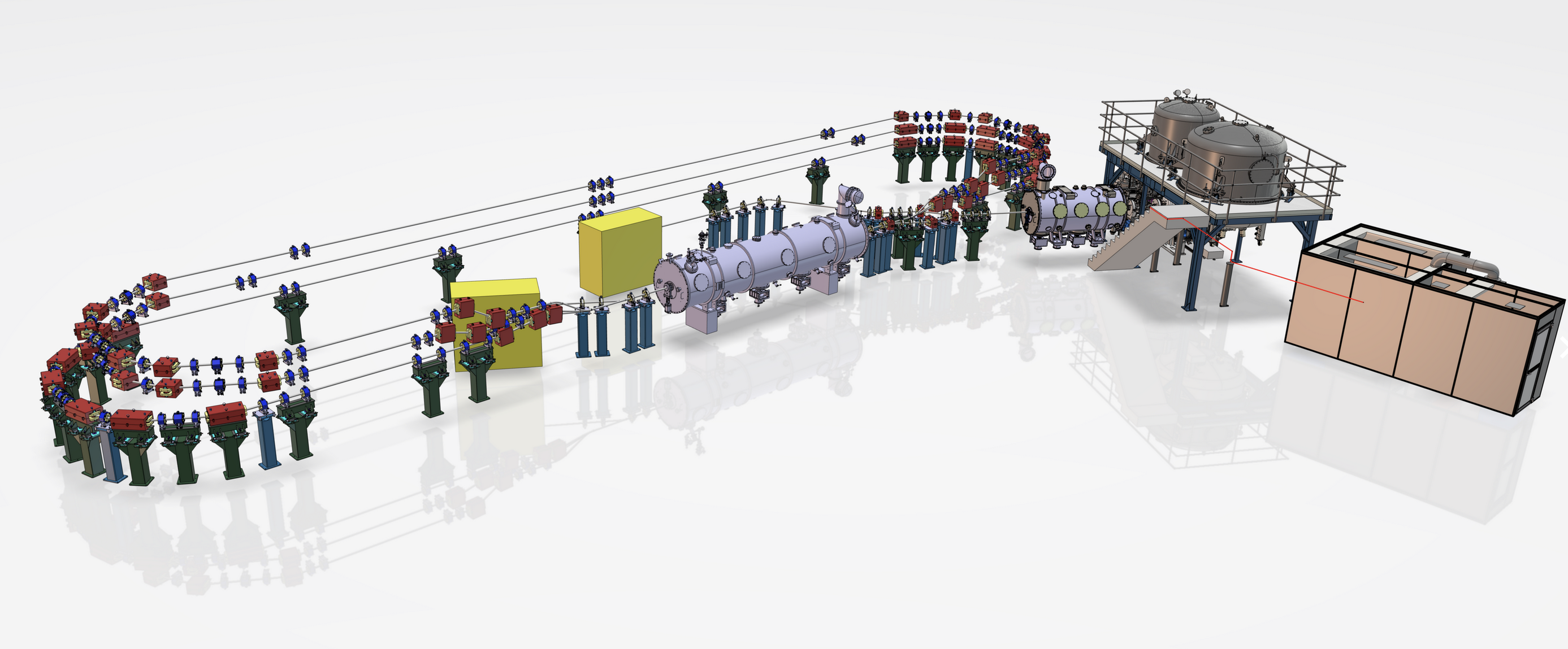 Fixed location of the DC Gun
Available straight line to host 2 IP
Available straight line to host 1 IP
The only possible location for FP cavity
location of an existing X-hutch
PERLE 250 MeV version
24/09/2024
PERLE Potential Applications - ERL 24 Workshop
4
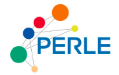 Interaction Points locations and constrains
PERLE 250 MeV version
89 MeV
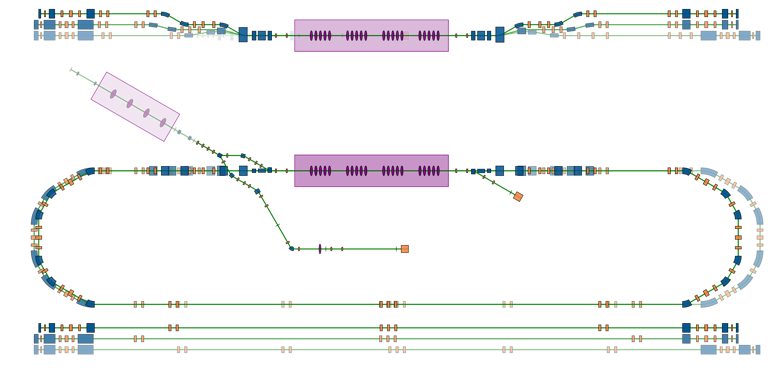 171 MeV
253 MeV
2.3m
2.3m
Not enough for focusing & FP cavity: 0.9m + 2m
Merger
Cryomodule
Booster
IP1 (FP)
7 MeV
Diag. Line
7 MeV
IP2
24/09/2024
PERLE Potential Applications - ERL 24 Workshop
5
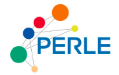 Interaction Points locations and constrains
PERLE 250 MeV version
89 MeV
0.5m
-0.1m
-0.4m
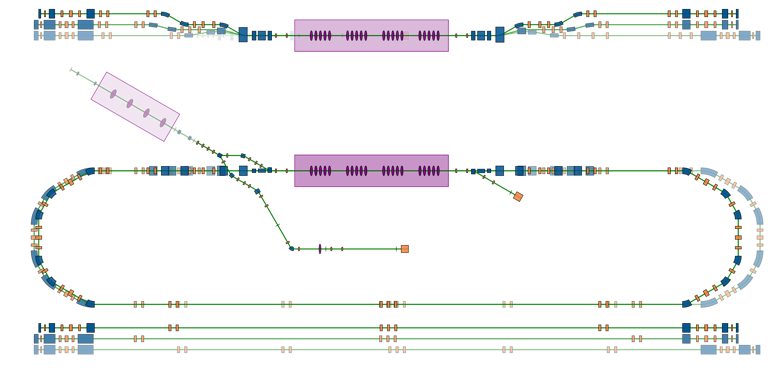 171 MeV
253 MeV
1m
1m
1.3m
3.3m
Merger
Cryomodule
Booster
IP1 (FP)
7 MeV
Diag. Line
7 MeV
IP2
24/09/2024
PERLE Potential Applications - ERL 24 Workshop
6
Interaction Points locations and constrains
Optics of the 3rd Turn (updated) 
Spreader and Recombiner are not symmetric
Quadruples is Arcs close the dispersion and compensate M56 of Spreader and Recombiner
Low beta (β=30cm) regions for experiments
IR1:  Fabry Perot (2m) in the Spreader section
IR2:  scattering on unstable ions(in the straight section)
Beam size (5σ) under 4 mm
Maximal gradient of quadruple magnets < 24 T/M
Tuning M56 in the Arcs
Possible to gain M56 = ±80 cm with minor change of beam properties or introduce a local bump of M56 = ±40 cm (probably more — ongoing studies)
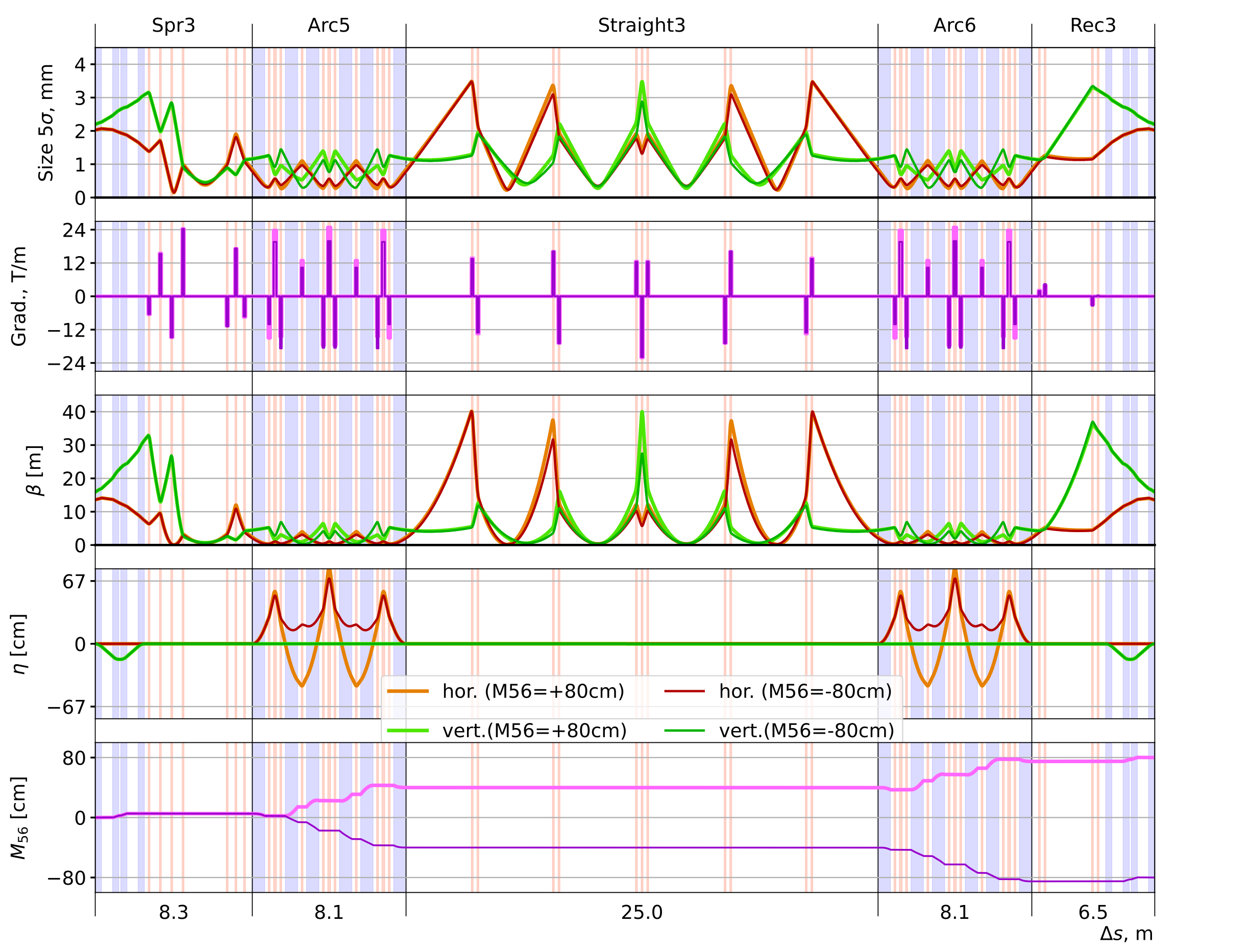 IR2
IR1
24/09/2024
PERLE Potential Applications - ERL 24 Workshop
7
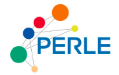 Inverse Campton scattering source @ PERLE
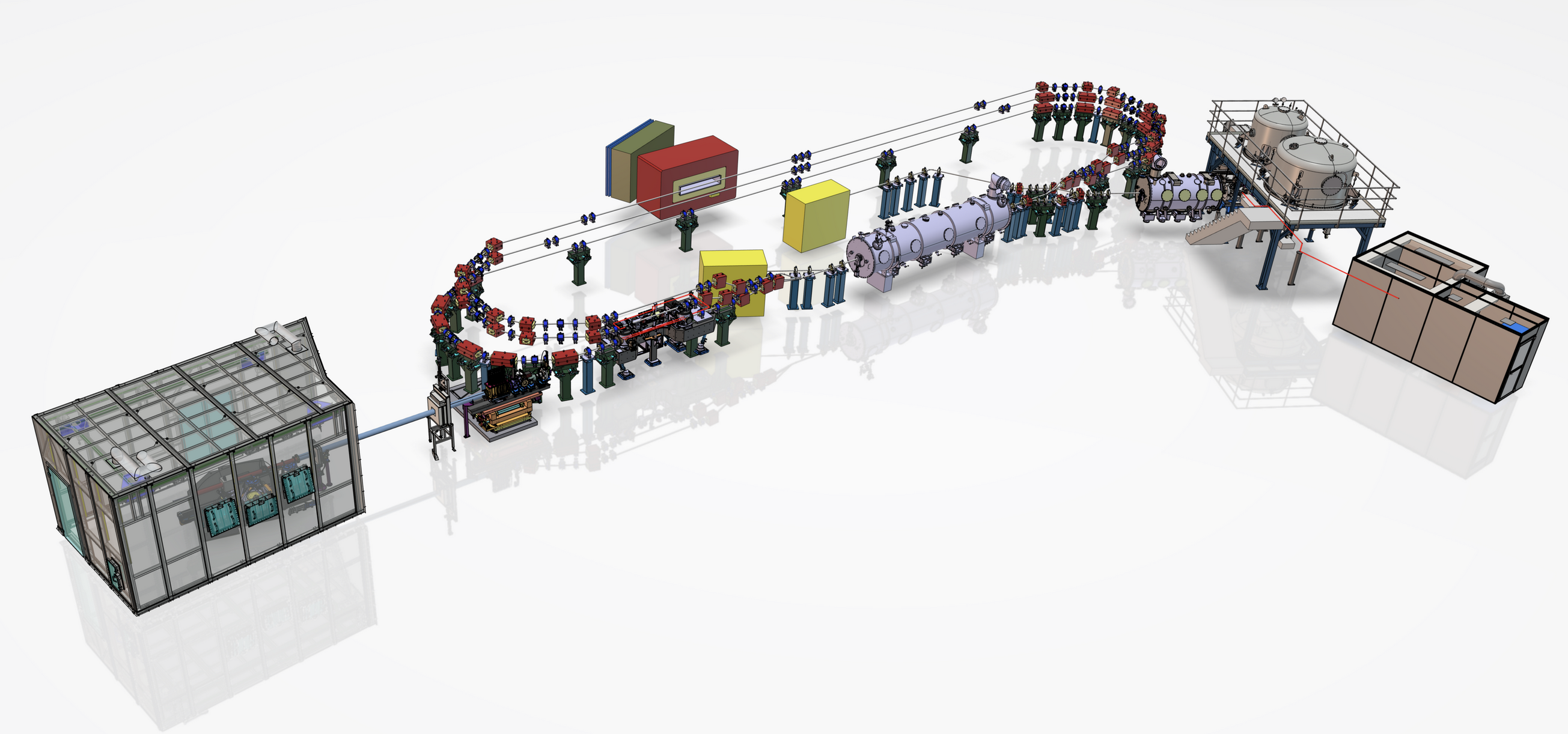 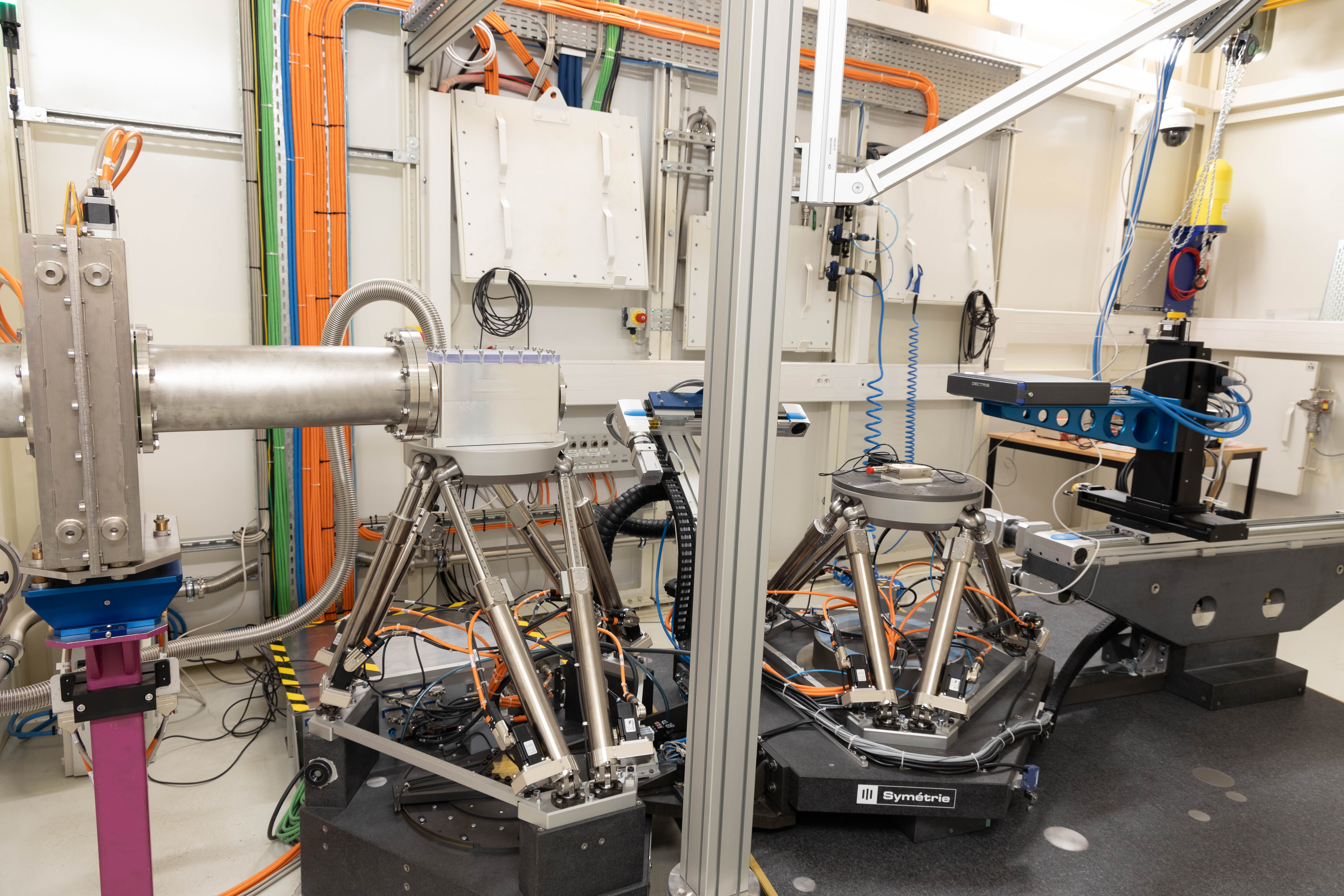 X-LINE in X-HUTCH
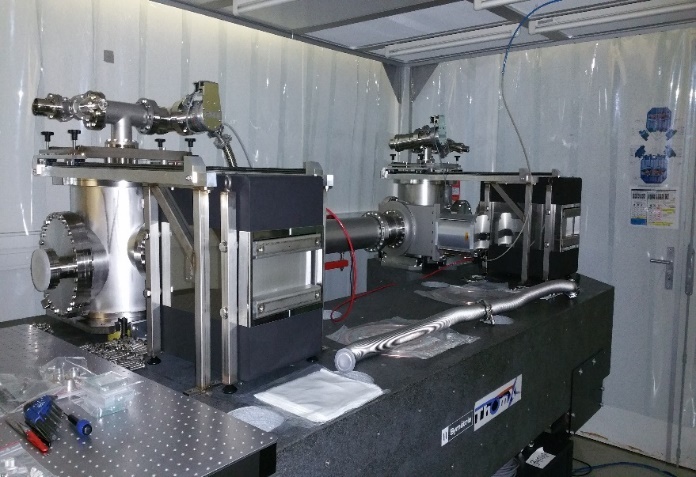 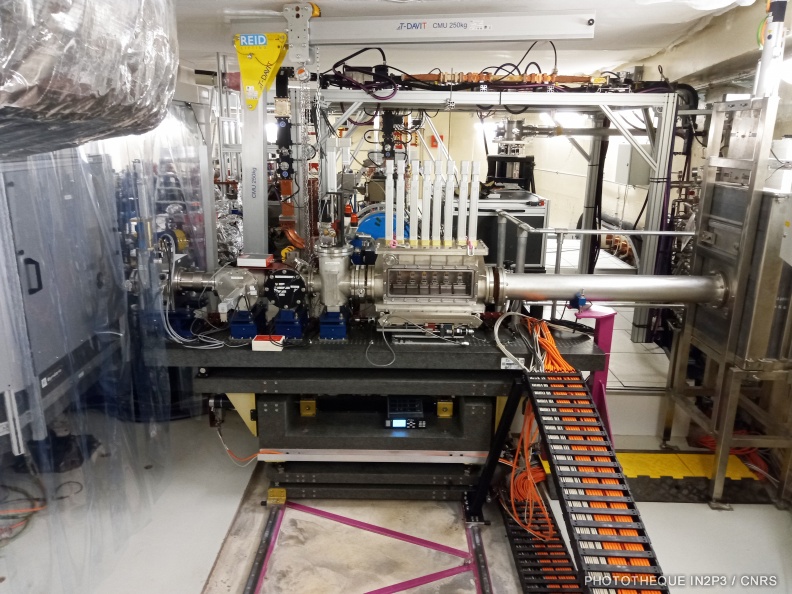 Fabry-Perot Cavity
X-LINE elements inside bunker
24/09/2024
PERLE Potential Applications - ERL 24 Workshop
8
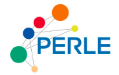 X-ray Compton sources: HOW ?
Courtesy to Marie Jacquet
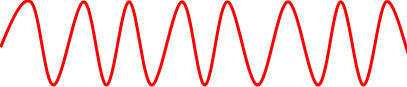 Power LASER pulses
For ThomX:	  50 MeV e-  beam
 	  1030 nm laser
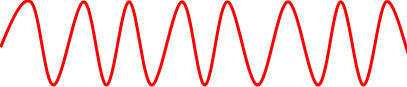 ELECTRON bunches 
(few tens of MeV)
θ ~ 10 mrad  22 keV
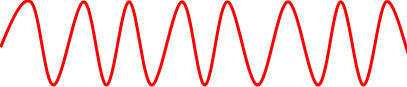 θ
on-axis photons  45 keV
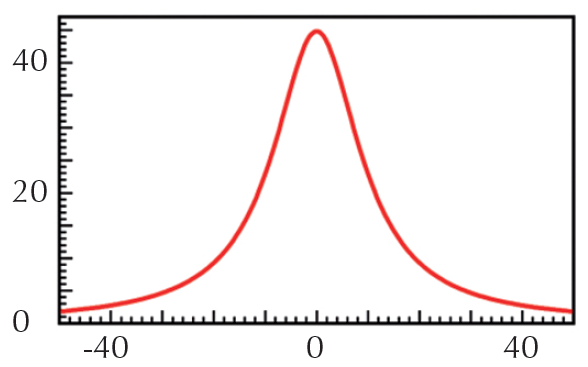 X-RAYS
(few tens of keV)
Conical X beam, Naturally divergent
Univocal relation between  the energy EX  and the diffusion angle θ
      --> Quasi-Monochromatic beam with a simple diaphragm. Price to pay  Flux reduction
EX (KeV)
laser (Eλ=hc/𝜆=1.2eV)
θ (mrad)
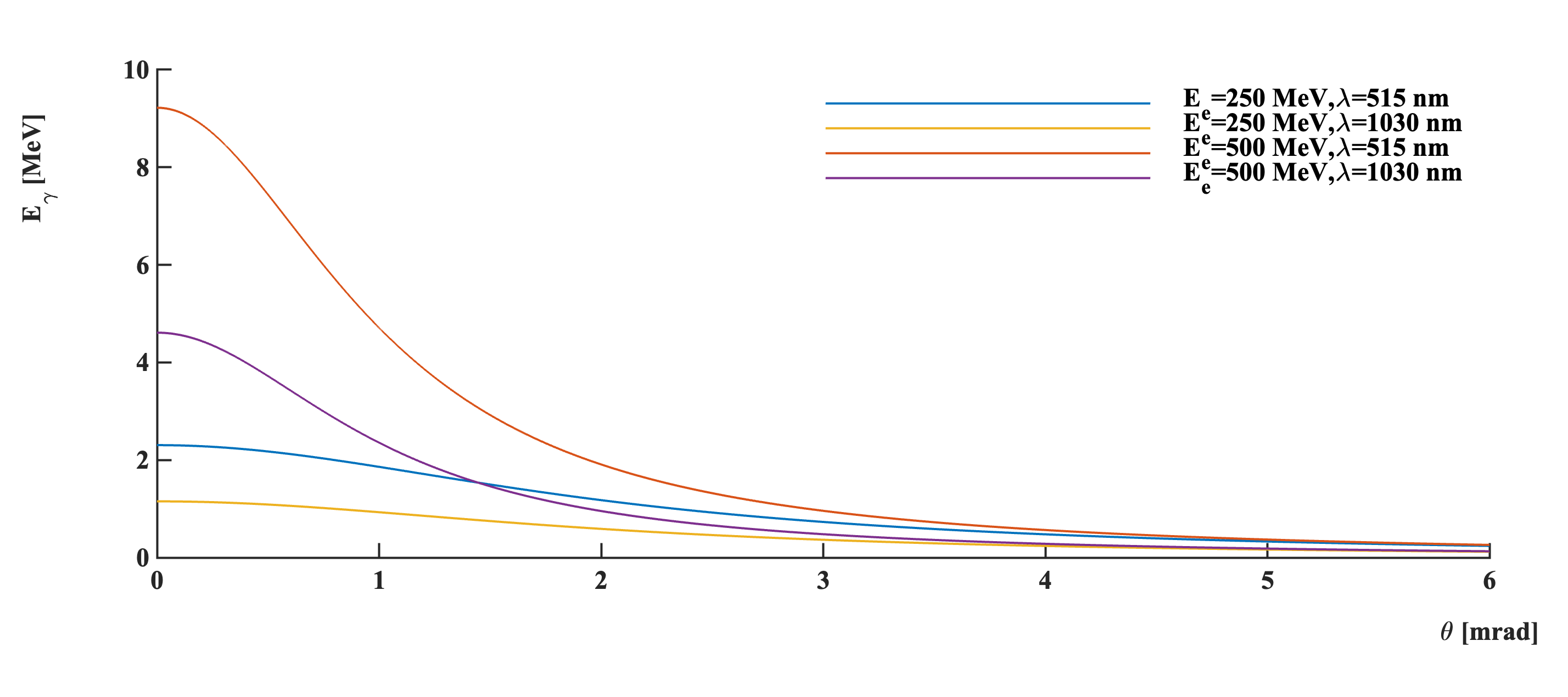 α
θ
24/09/2024
PERLE Potential Applications - ERL 24 Workshop
9
High flux, high brightness: How?
Electron
LORENTZ factor
Nb. of 
particles/BUNCH
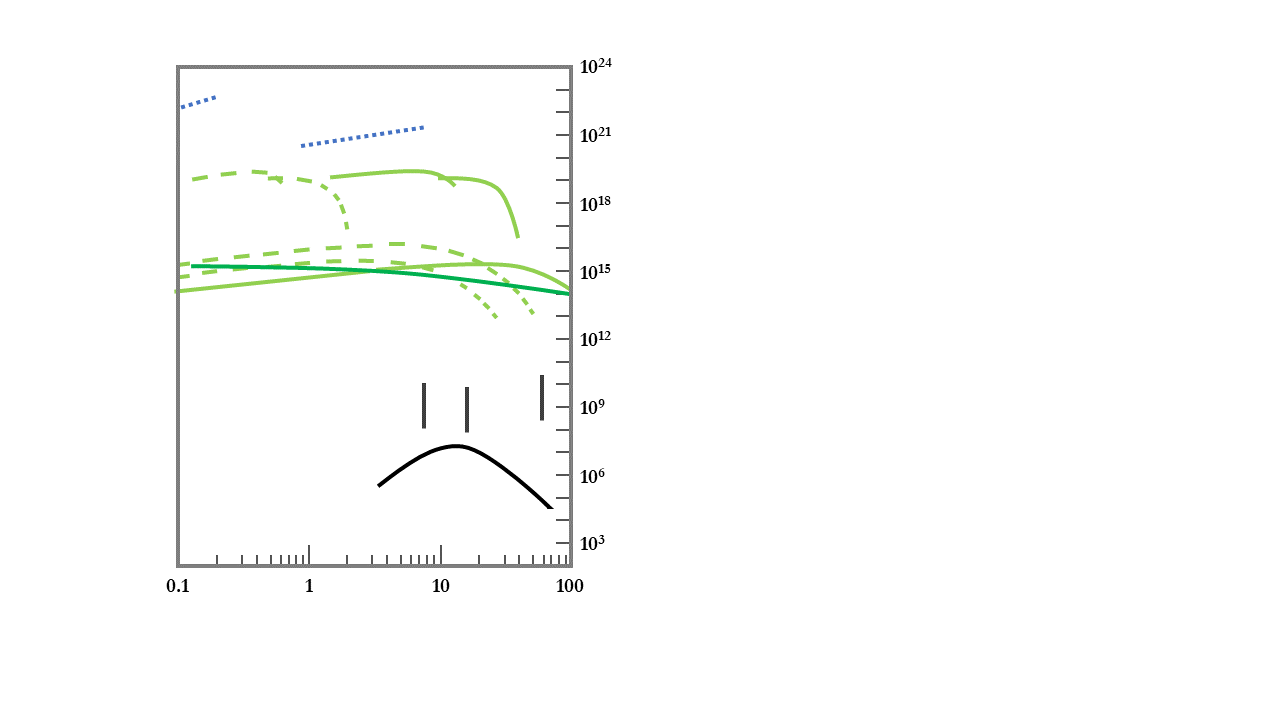 Ne   Nγ    Frep
FEL
Flux ~
Bright ~
Synchrotrons
Electron 
EMITTANCE
Repetition 
FREQUENCY
TRANSVERSE 
beam SIZES
Brightness   (ph/s/mrad2/mm2/0.1% bw)
ICS
projects
Some powerful analyzes currently realized at synchrotrons and requiring a high brightness beam could  be developed in  a lab-size environment (hospitals, labs, museums).
X-ray tubes
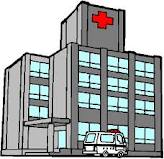 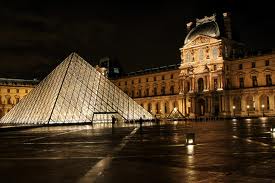 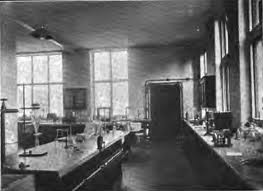 24/09/2024
X-ray energy (keV)
PERLE Potential Applications - ERL 24 Workshop
Avg. Flux ~ 109 - 1014 ph/s Many projects in the last 15 years
10
Hard X-ray
Potentiality of an ICS on PERLE:
Courtesy to Aurélien Martens
With PERLE 1 turn: 89 MeV  expected X-ray energy in the range  of 100-300 keV (depending on used laser: Infra-red or green): 

Most interesting applications areas are in this rage of X-ray Energy:

Cultural heritage field (imaging small statues, metallic relics), 
Palaeontology (large 10-20 cm thick fossils, skulls, bones, etc. from dinosaurs, mammut and hominids),
Natural history (bones of large mammals as whales, but also horses etc.)
monitoring rhinestones and fatigue of steel structures such as the hulls of merchant ships 
new field of investigation in  radiotherapy applications. Examples include microbeam radiation therapy (MRT) or metal nanoparticle-based radiotherapy. A compact source with appropriate beam parameters provides a pathway to translating such applications into a clinical setting.
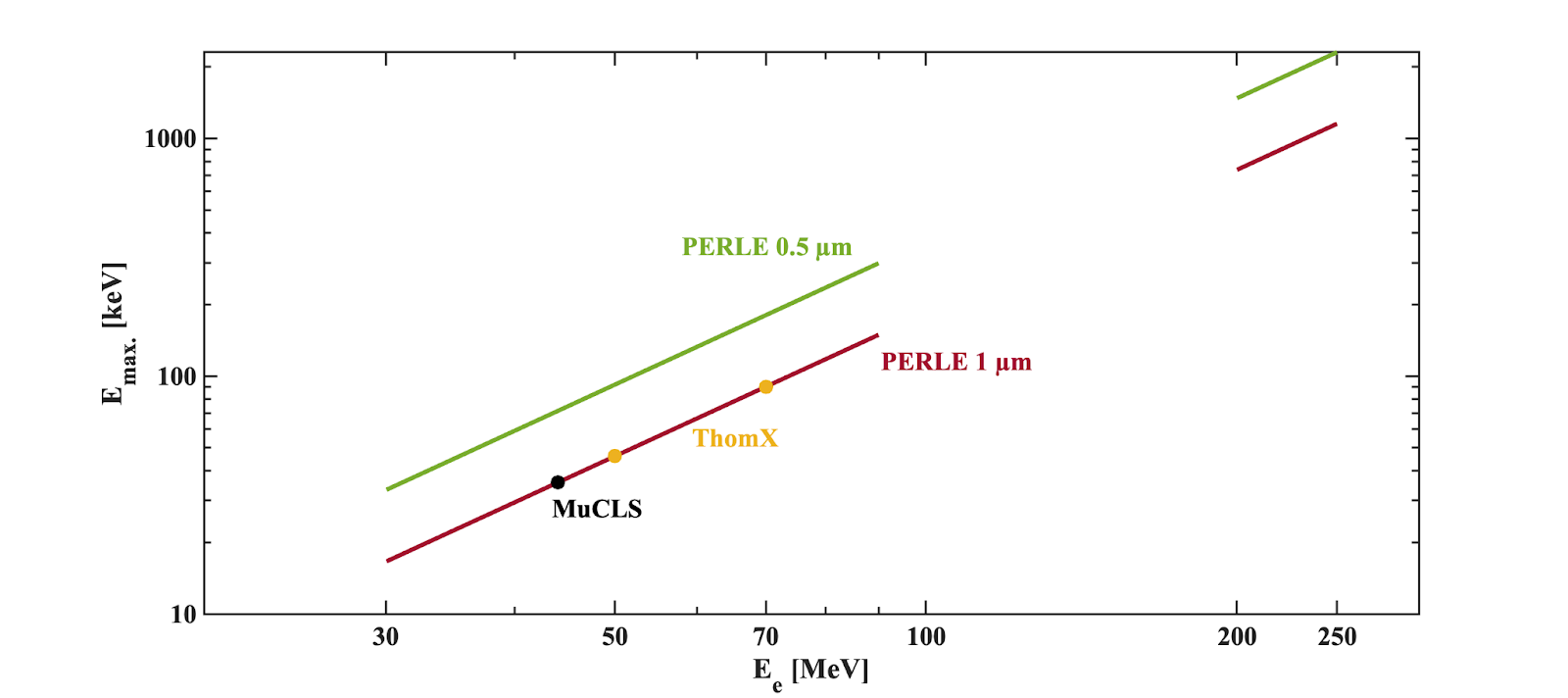 Figure 1: Maximum energy of photons produced with Compton backscattering X-ray sources as function of the electron beam energy. Different existing machines are indicated with points: MuCLS (black), ThomX at 50 and 70 MeV electron beam (orange). Thanks to the tunability of the electron beam in the PERLE accelerator, PERLE@1turn and PERLE@3turns are indicated with red and green lines for its use with an infrared or green laser
24/09/2024
PERLE Potential Applications - ERL 24 Workshop
11
Elastic Scattering off radioactive Nuclei:
DESTIN @ PERLE (Deep Structure Investigation of exotic Nuclei): 
Perspectives for the study of form factors of exotic nuclei with PERLE with fixed 
target strategy : more compact, less resource demanding

This physics project at PERLE requires 3 major ingredients:
a Radioactive Ion Beam (RIB) factory:
 1st option: acquire a Rhodotron (1)
2nd option: build a photofission facility (e- beam 50 MeV 100uA).
a Radioactive target preparation device (2):  to be developed.
an electron spectrometer (3)
Courtesy to David Verney
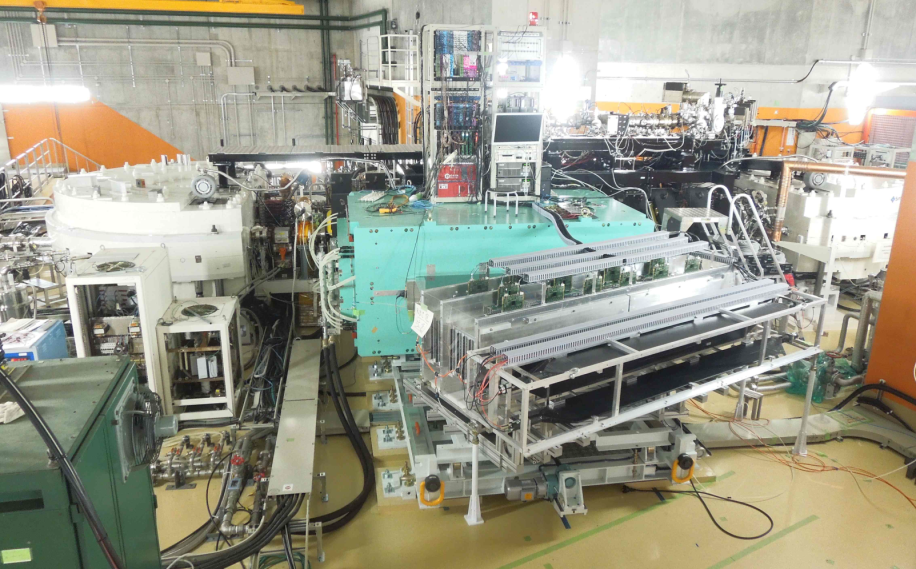 (3)
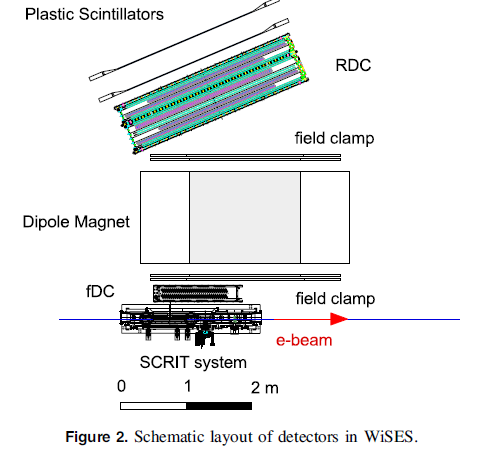 Rear drift chamber
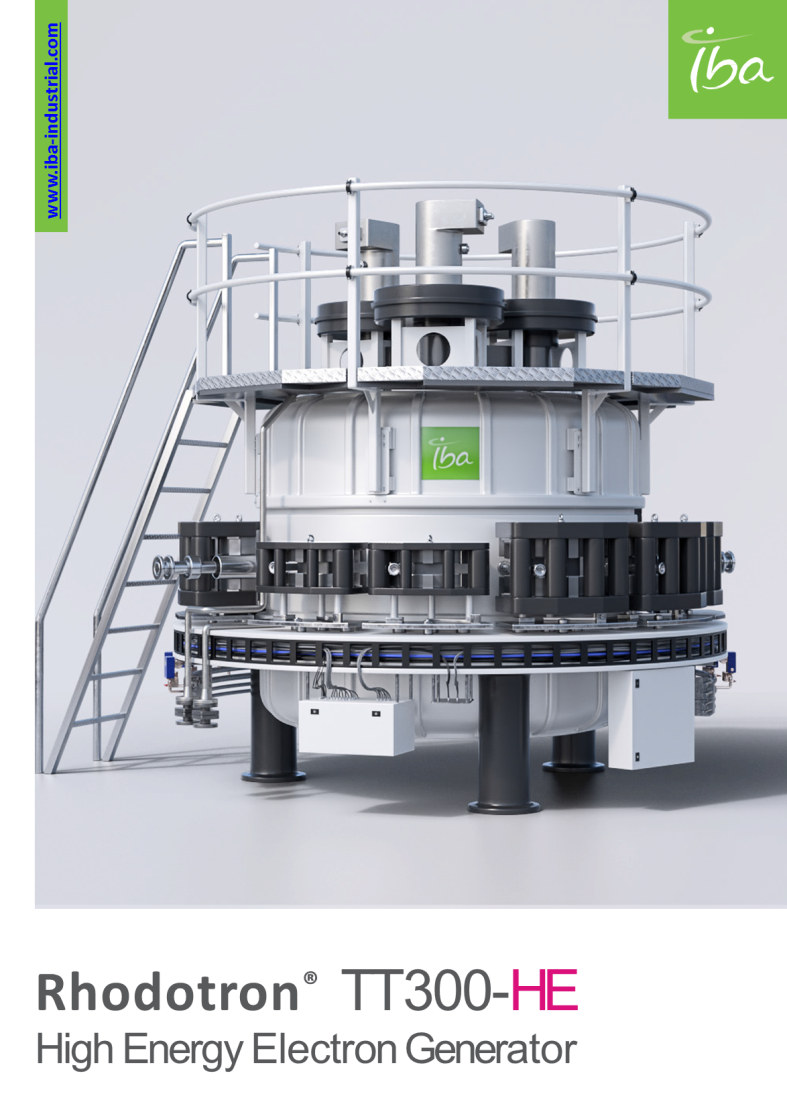 0.4 T for 150 MeV
Front drift chamber
(1)
T Ohnishi et al Phys. Scr. T166 (2015) 014071
24/09/2024
PERLE Potential Applications - ERL 24 Workshop
12
Elastic Scattering off radioactive Nuclei:
The radioactive target preparation device
all the complexity is concentrated in the target formation,
target characteristics will define the achievable luminosities
(2)
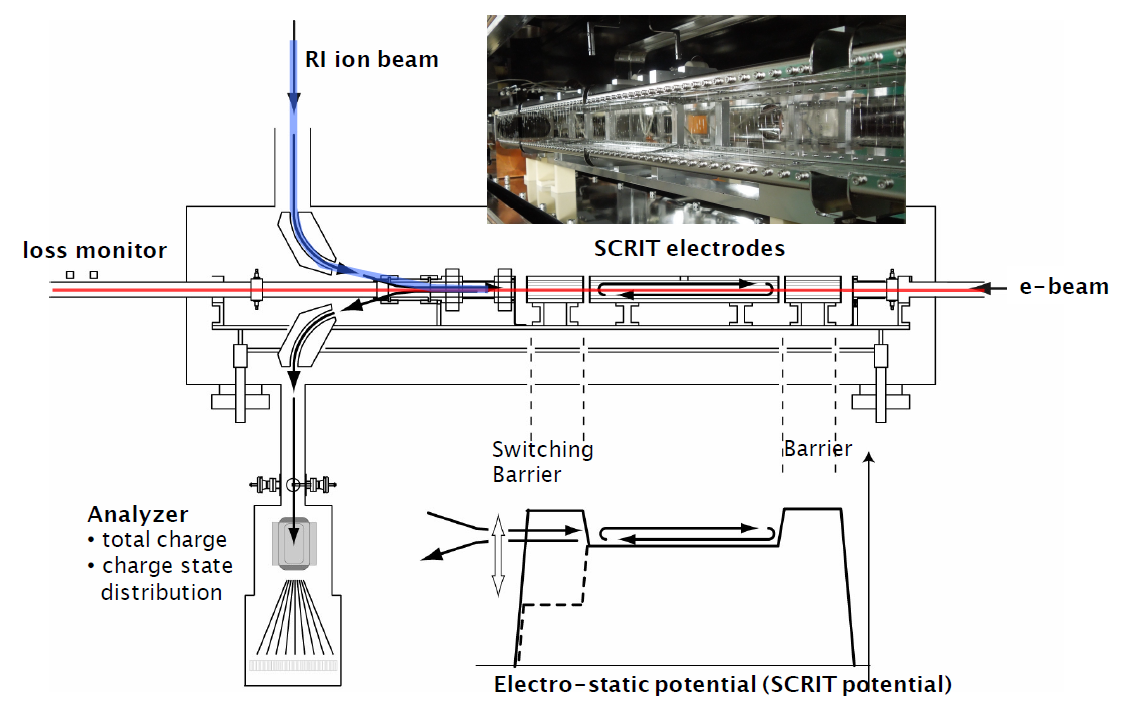 the radioactive target is a cloud of radioactive ions captured by the electrostatic potential created by the electron beam + auxiliary electrodes
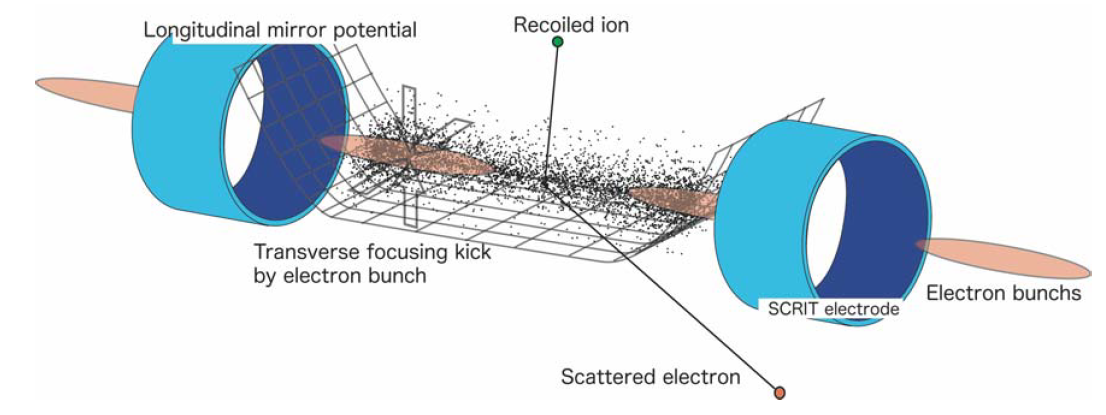 24/09/2024
PERLE Potential Applications - ERL 24 Workshop
13
Implementation of DESTIN @ PERLE:
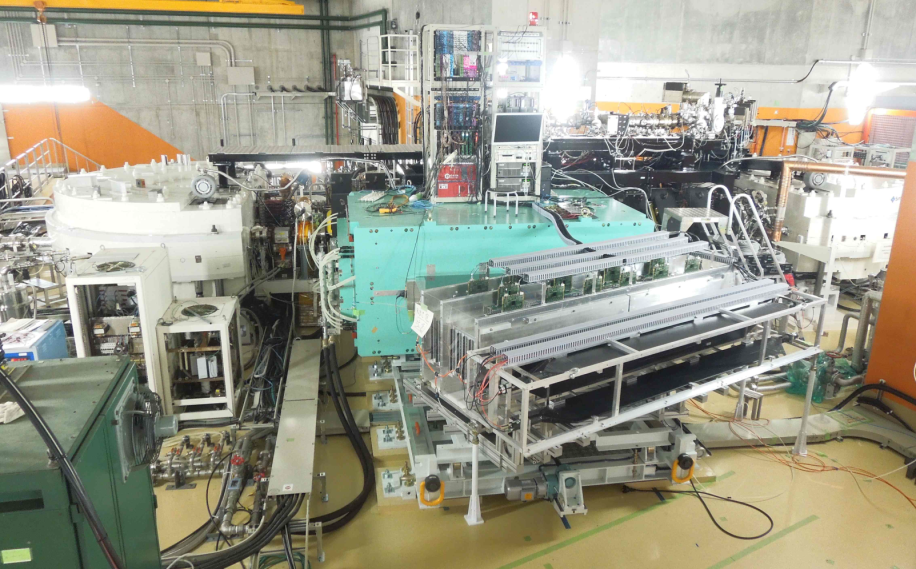 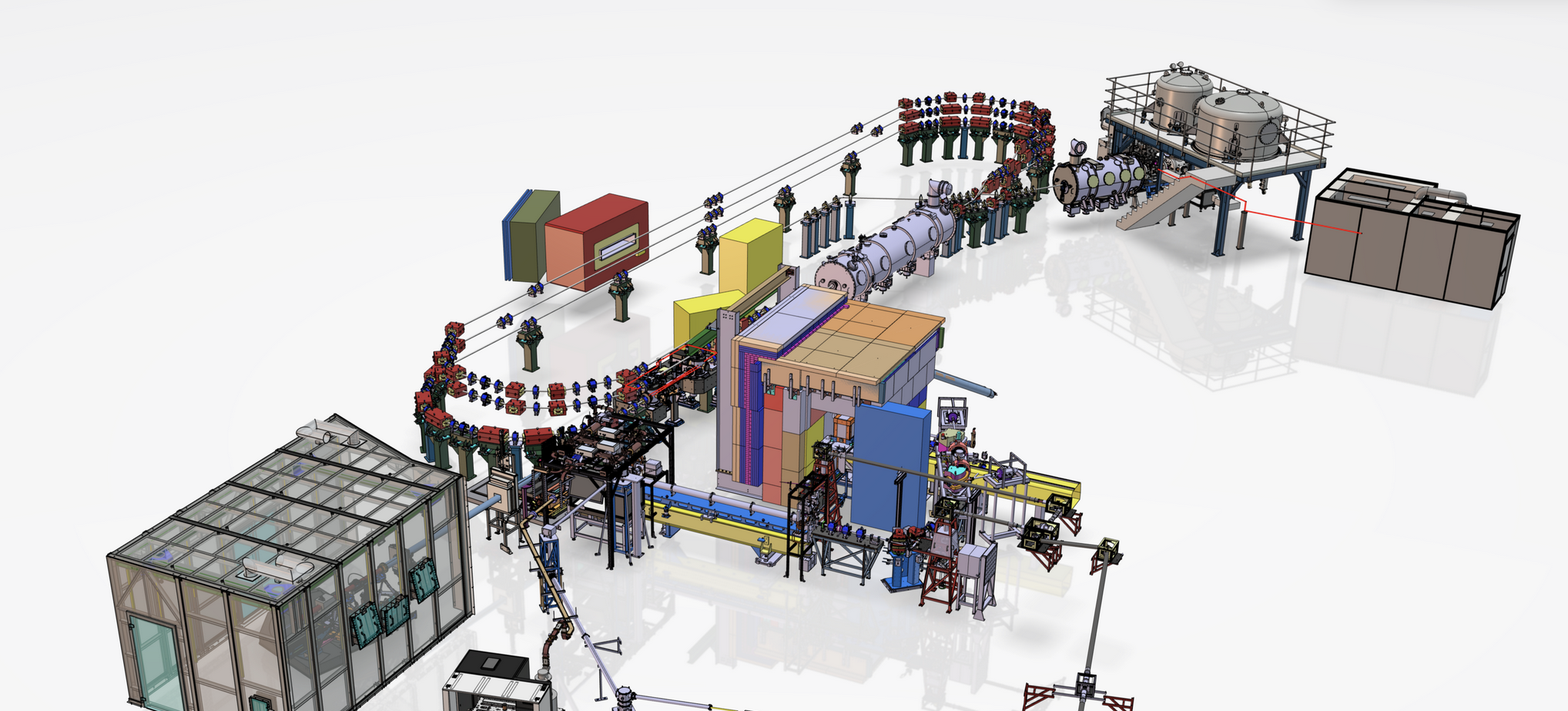 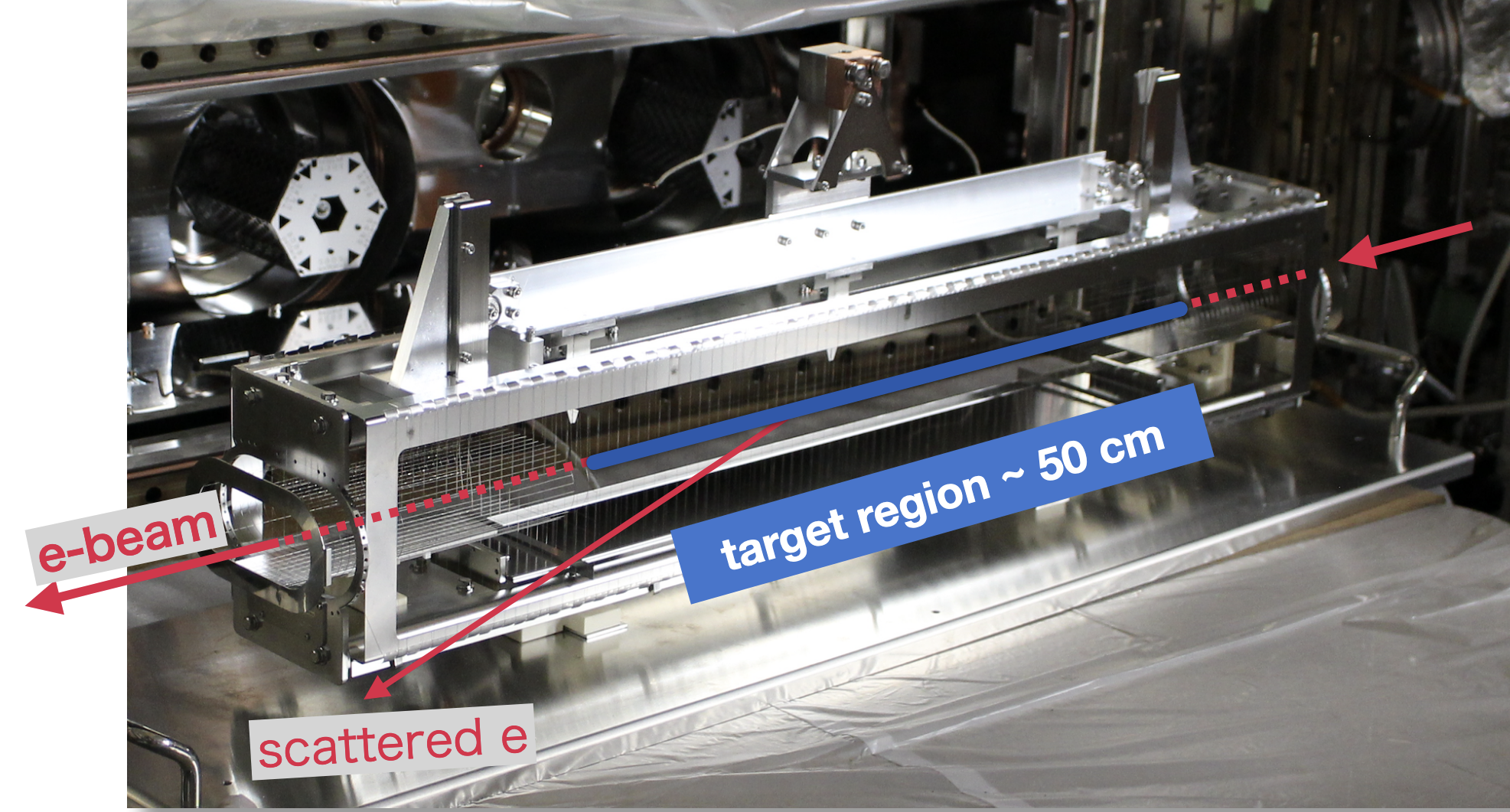 Spectrometer
Ion target location
RIB factory
50 MeV e- Linac
24/09/2024
PERLE Potential Applications - ERL 24 Workshop
14
Potentiality of an DESTIN @ PERLE:
future fixed-target RI experiments 
beam :
Ie=20 mA (PERLE nominal)

target : 
a cloud of ions !
exact amount ? 1010-11 atoms/cm2
3 orders of magnitude 
more
10 to 11 orders of magnitude less
luminosity difficult to evaluate exactly
(the size of the e beam is far from being the only driving parameter ! )
The ball is also in the court of nuclear physics : design and optimization of the “target”, need to invent new trapping strategies.
A serious evaluation of the achievable luminosities can only be obtained thanks to more elaborate simulations: 
(eg charge state evolutions). 
A demonstrator is mandatory
24/09/2024
PERLE Potential Applications - ERL 24 Workshop
15
Thank you for your attention
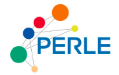 Summary slide for applications on PERLE
We are considering hosting 2 R&D set-up at PERLE:

An inverse Campton scattering source (ICS) at IP1






An electron scattering on online produced radioactive ion experiment at IP2.
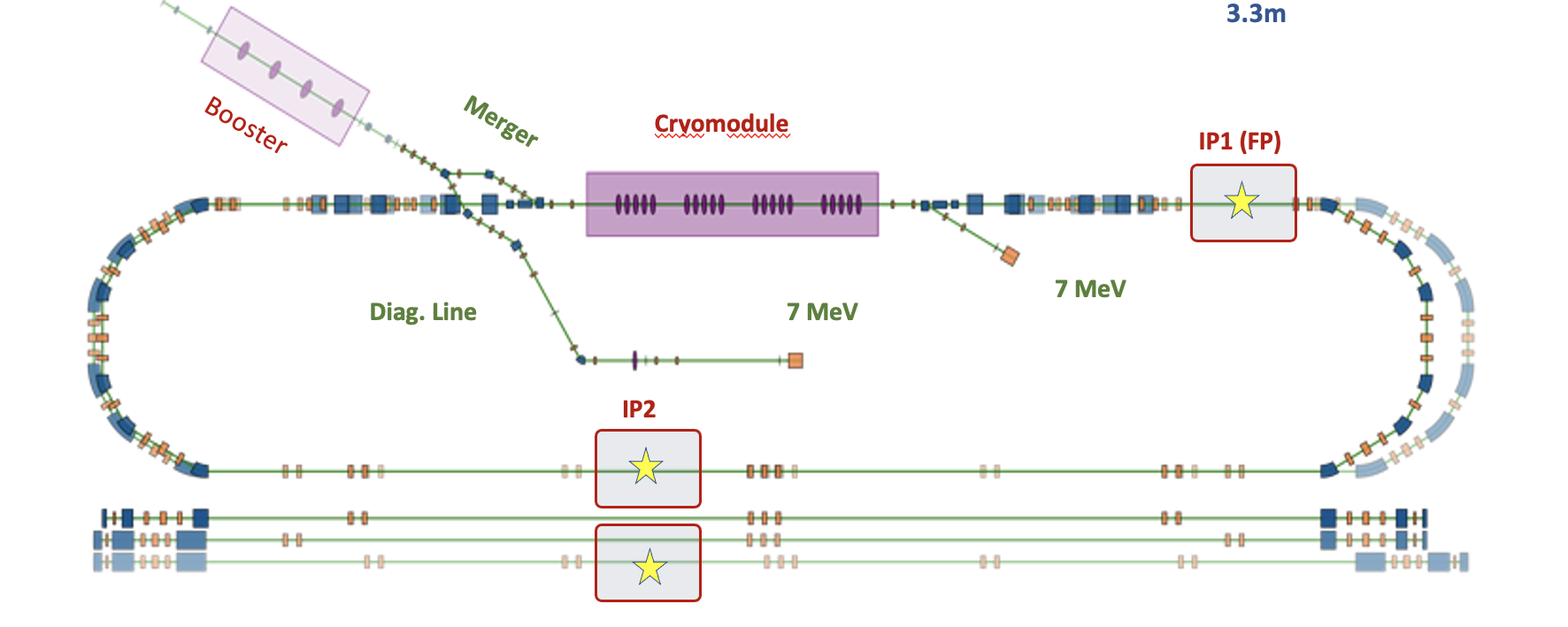 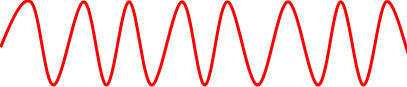 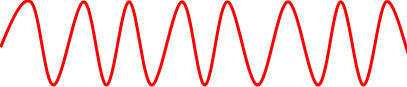 ELECTRON bunches 
(few tens of MeV)
θ ~ 10 mrad
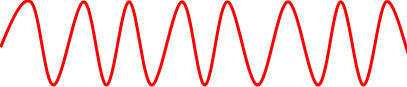 θ
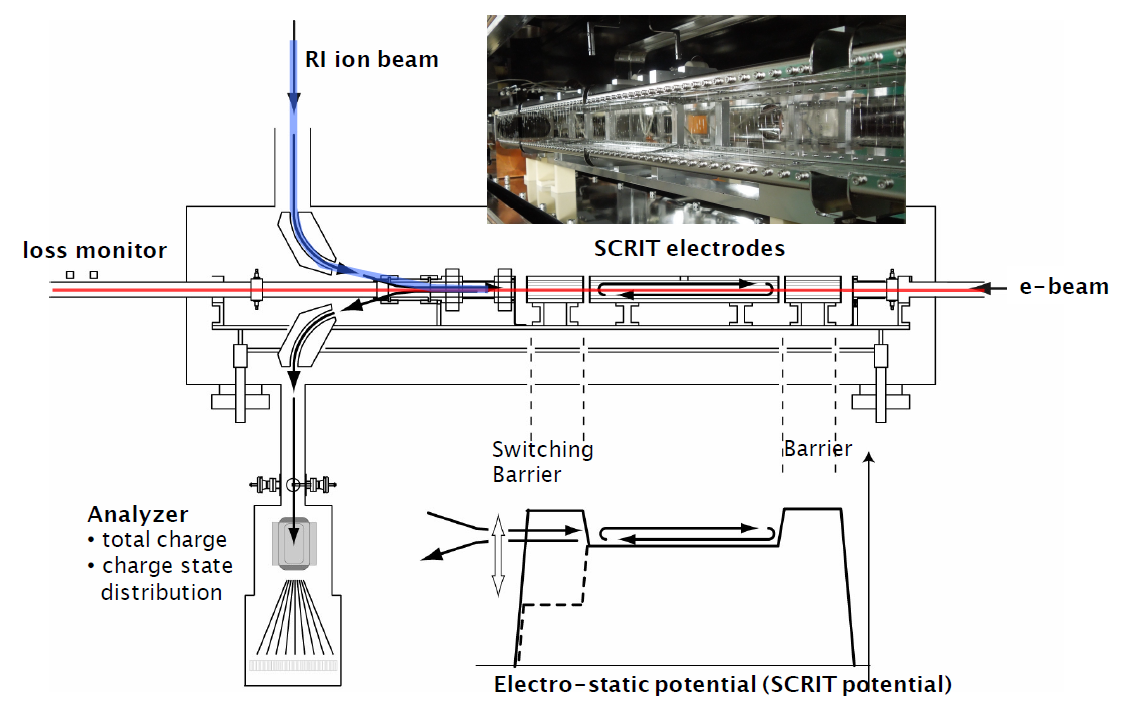 on-axis photons: most energetic
X-RAYS
(few tens of keV)
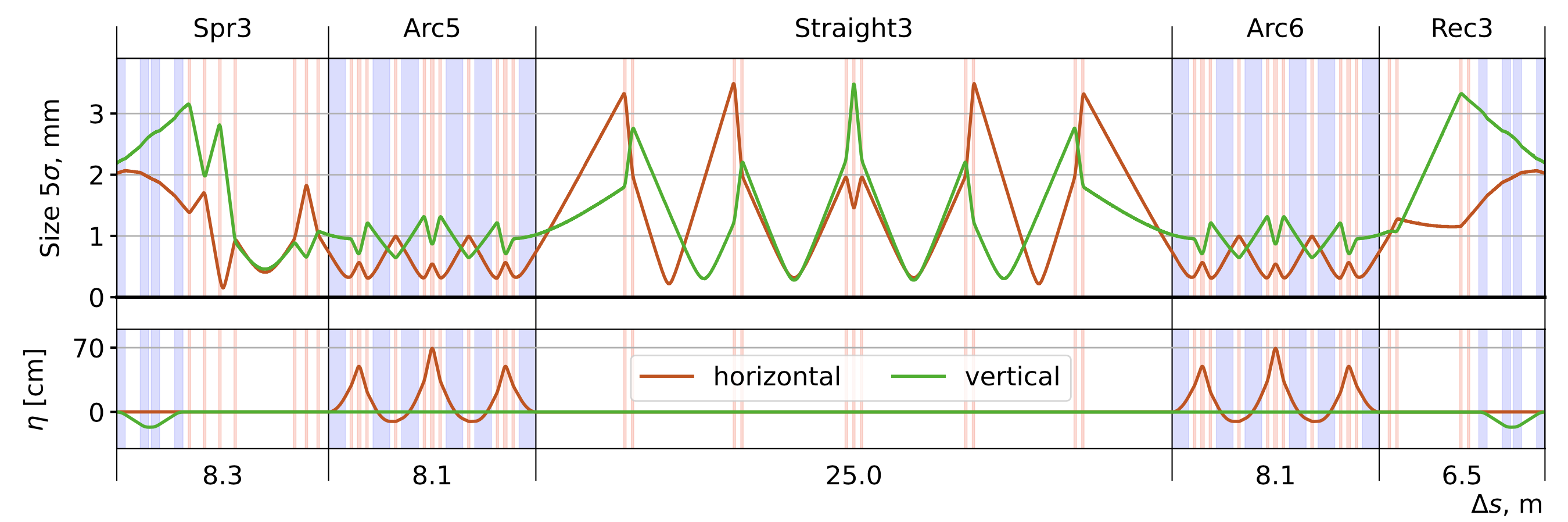 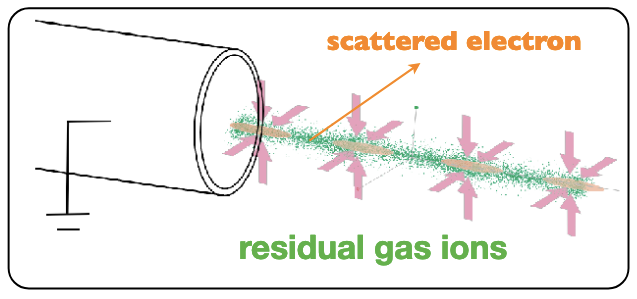 Low beta (β=30cm) at regions for experiments
24/09/2024
PERLE Potential Applications - ERL 24 Workshop
17
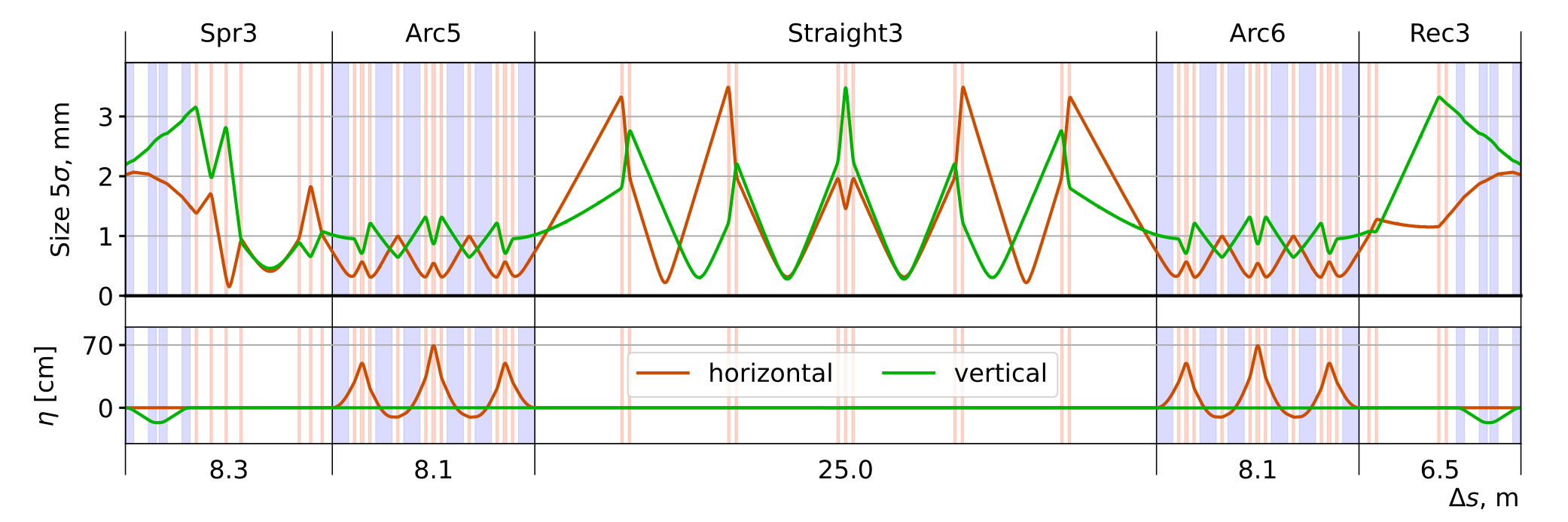 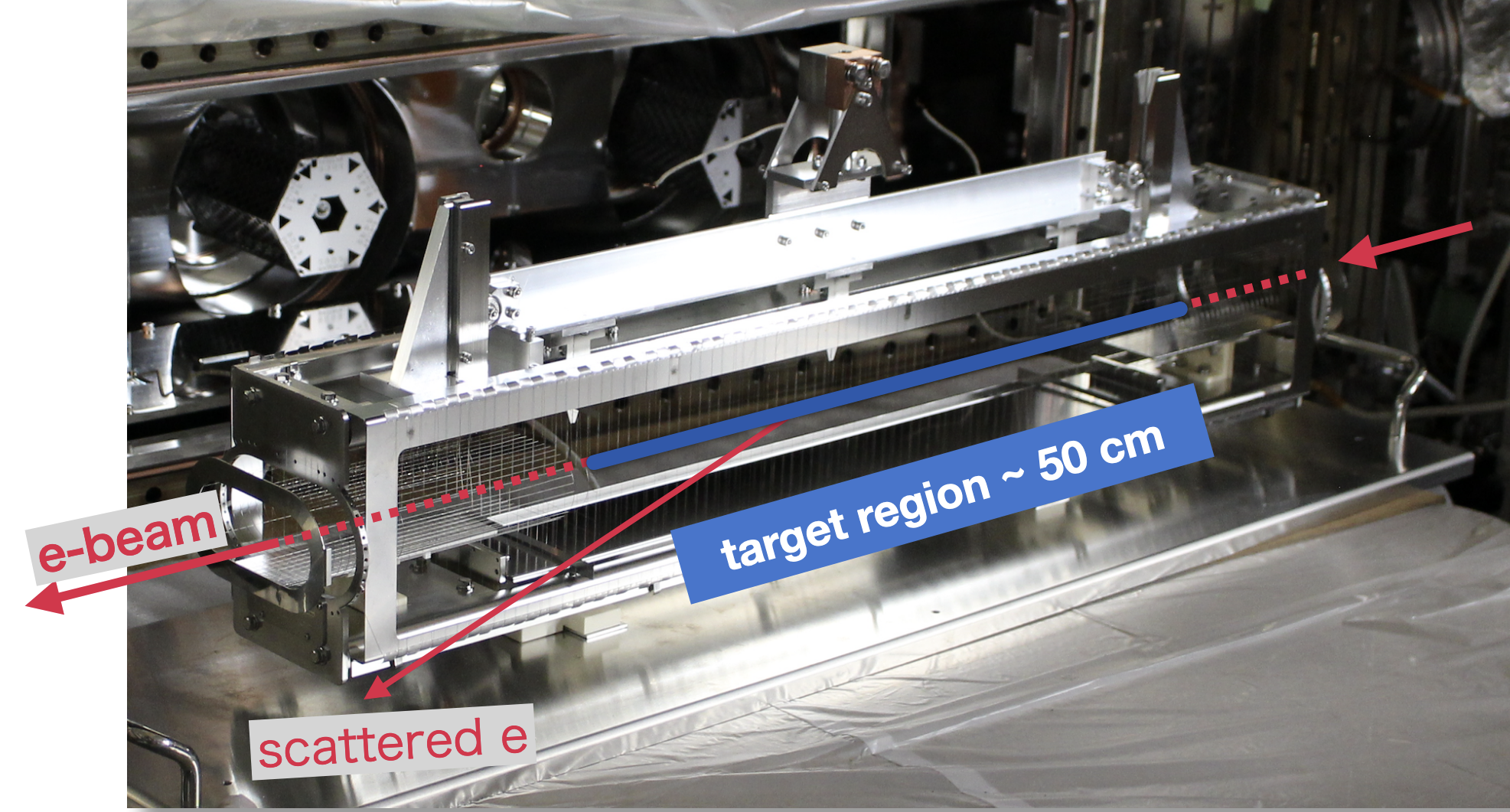 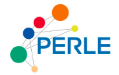 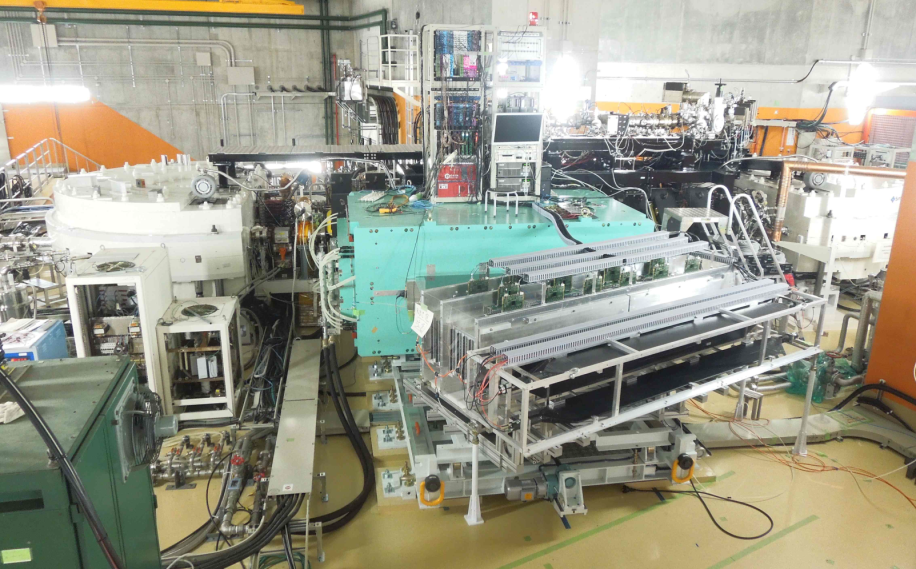 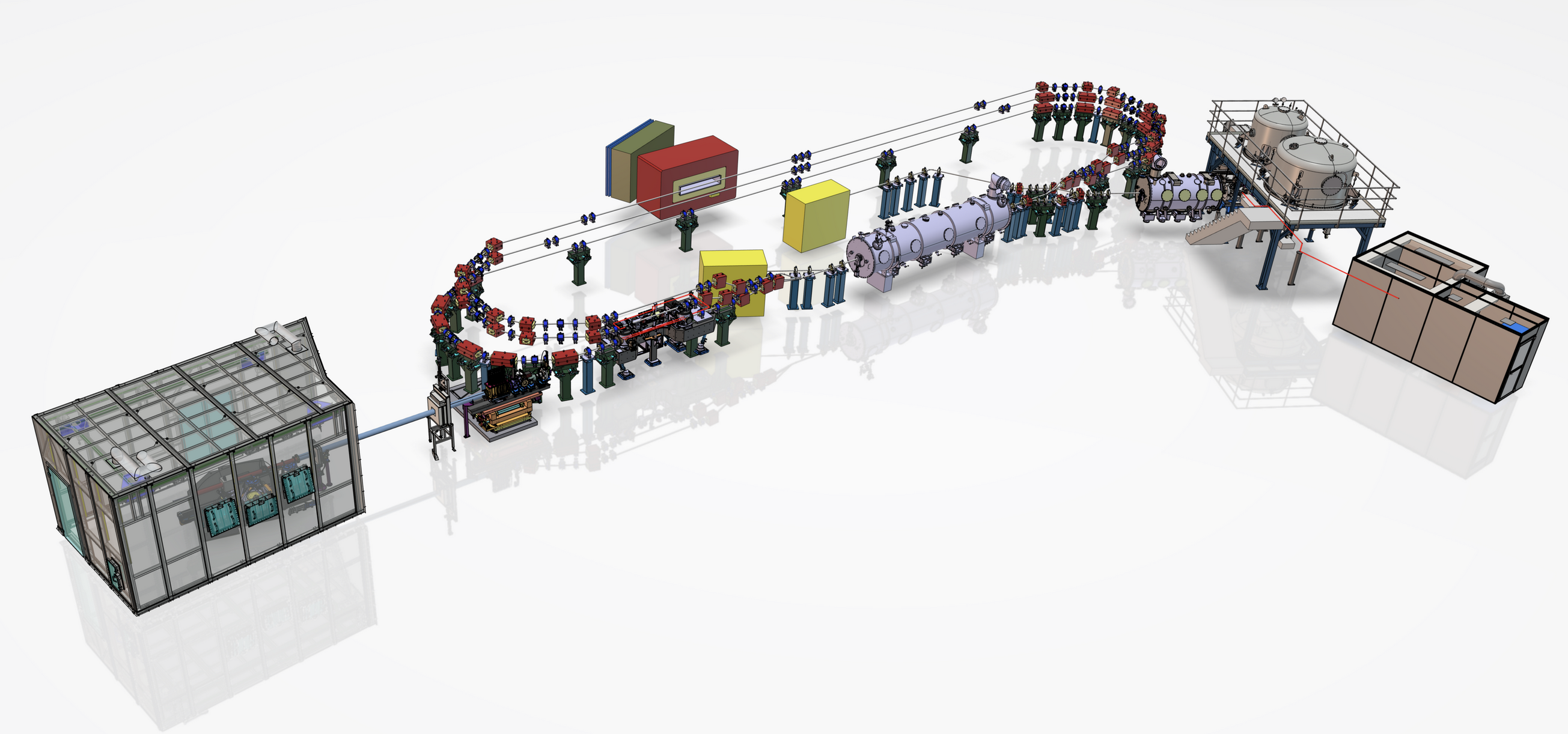 Ions trap
Spectrometer for e- scattering
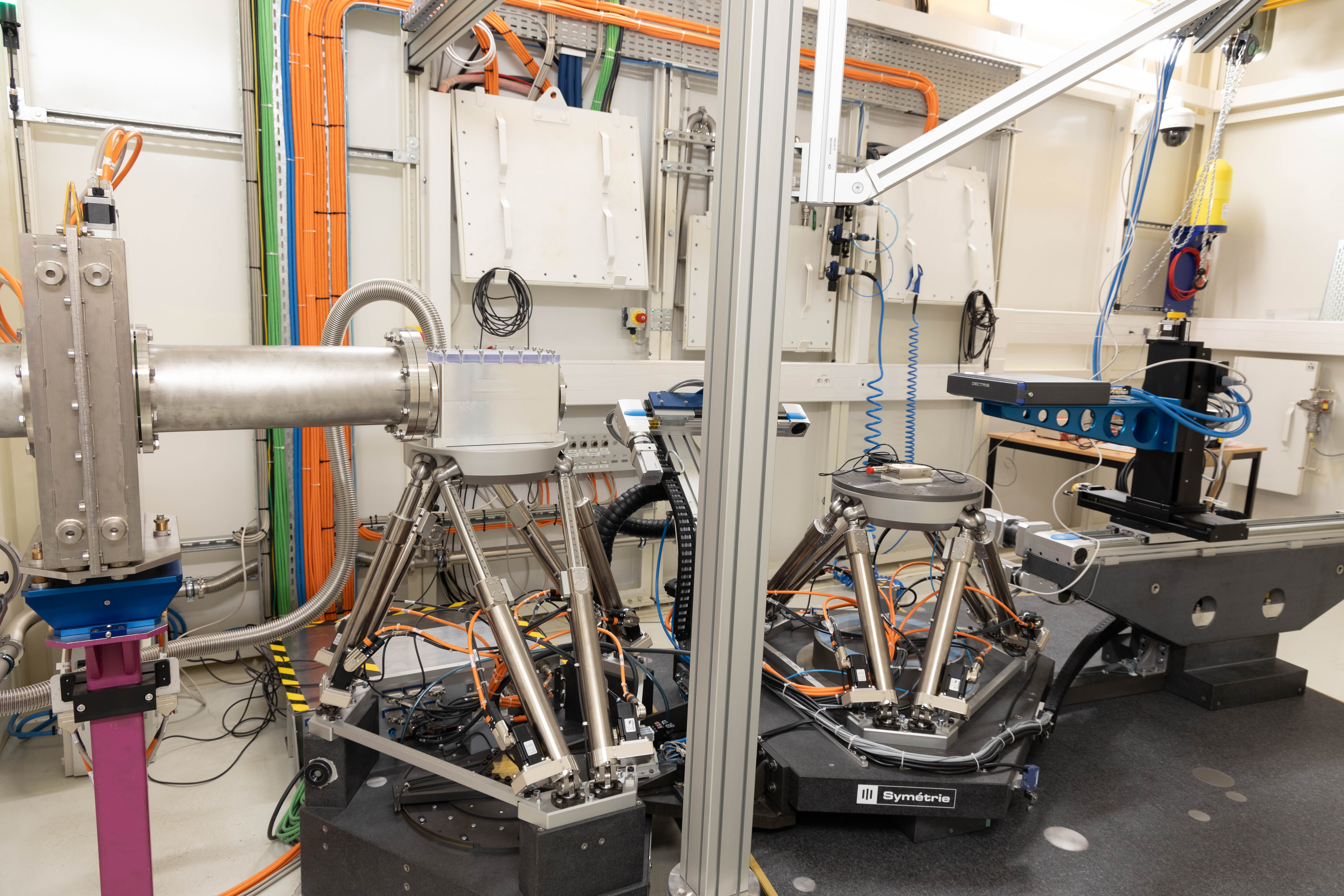 X-LINE in X-HUTCH
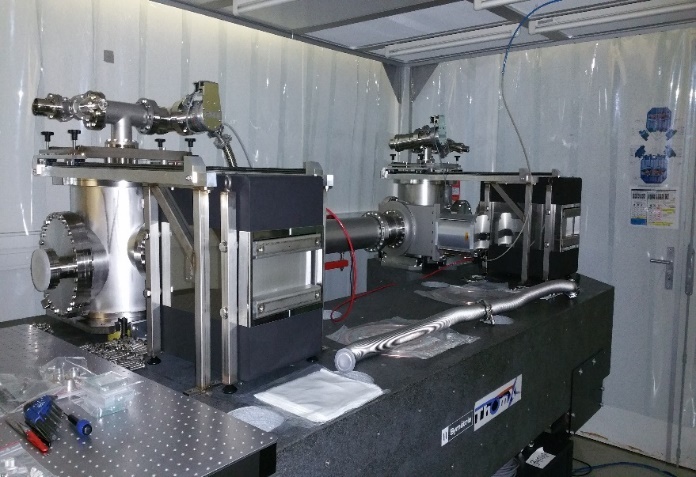 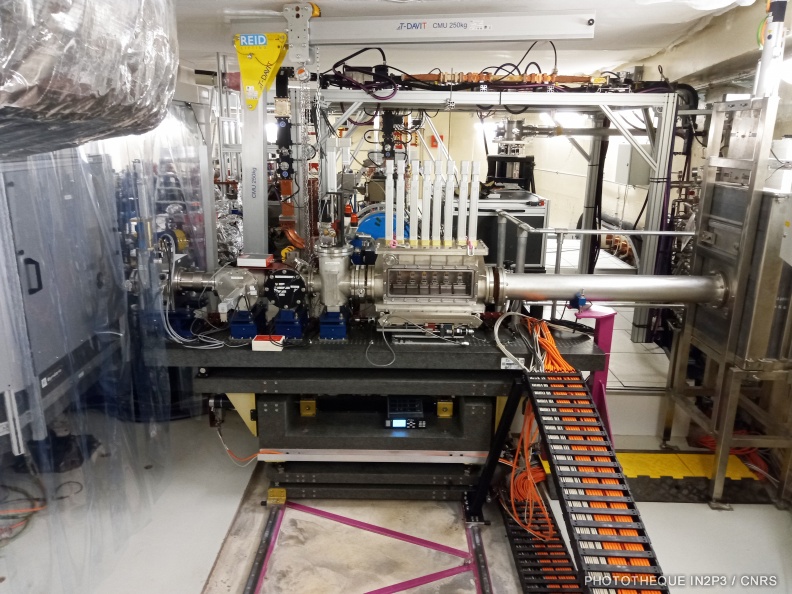 Fabry-Perot Cavity
X-LINE elements inside bunker
24/09/2024
PERLE Potential Applications - ERL 24 Workshop
18